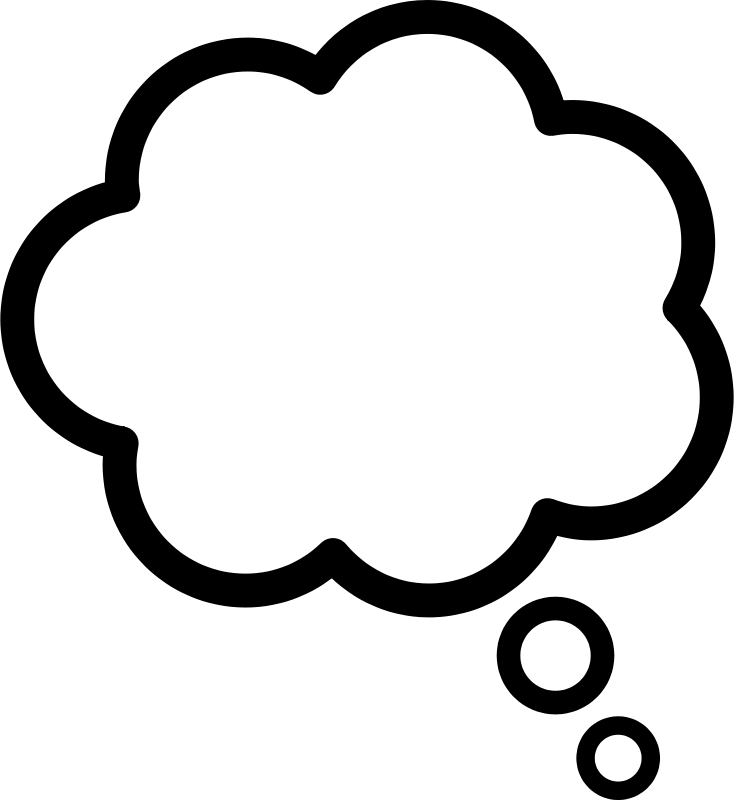 Dw i’n meddwl…
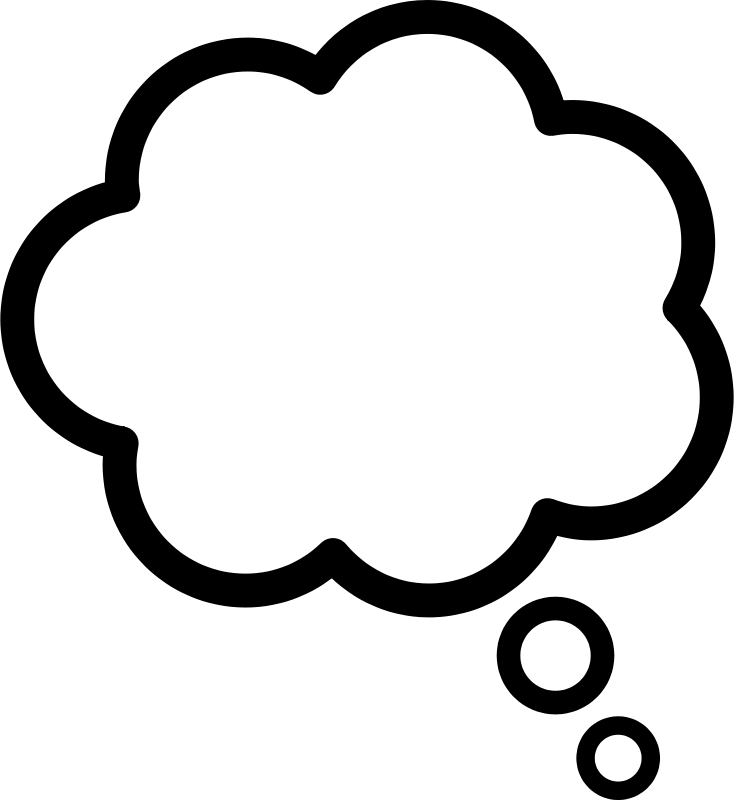 Mae Tom Jones yn grêt.
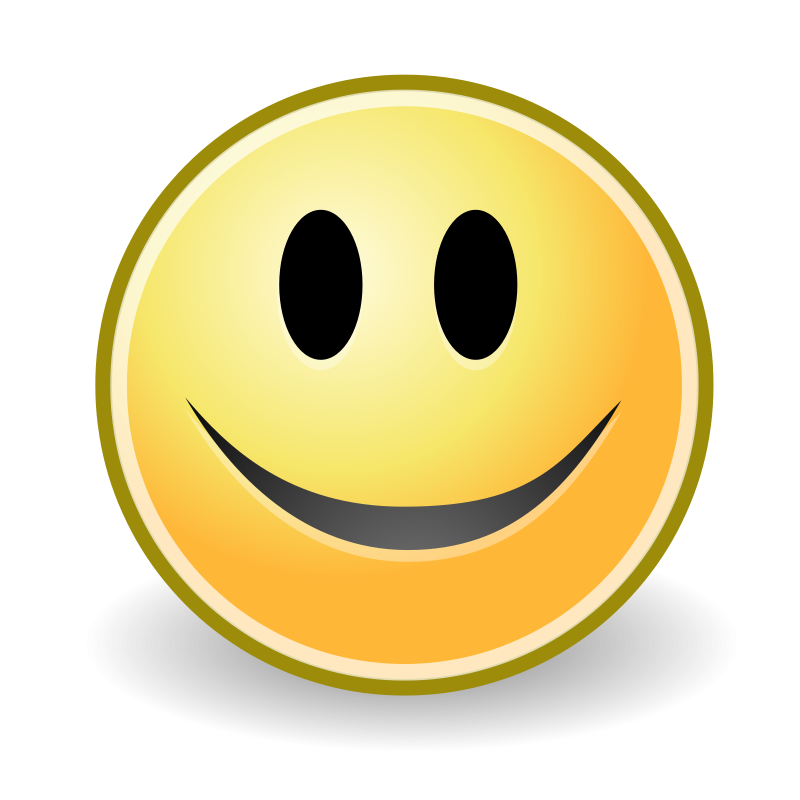 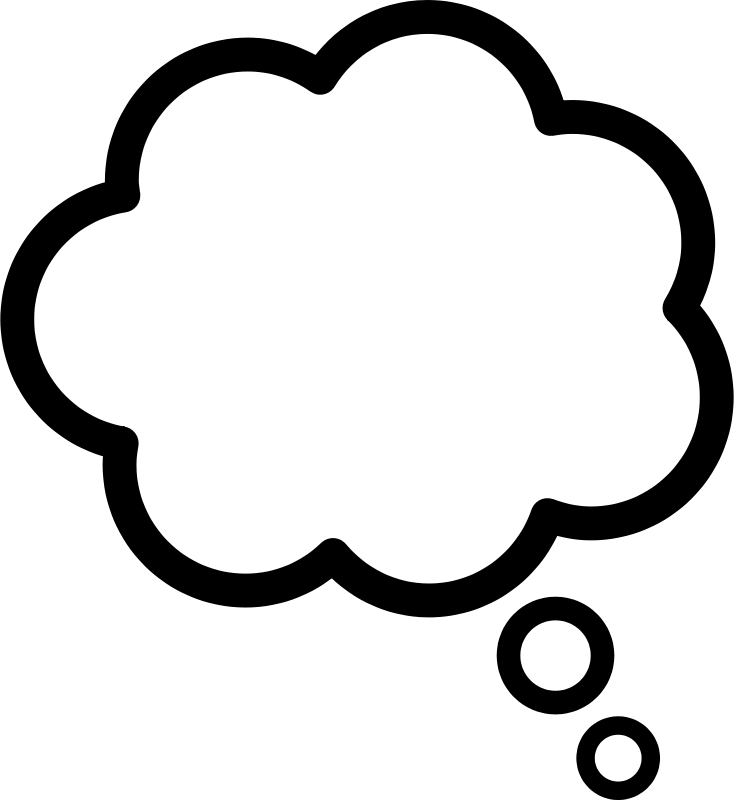 Mae Tom Jones yn grêt.
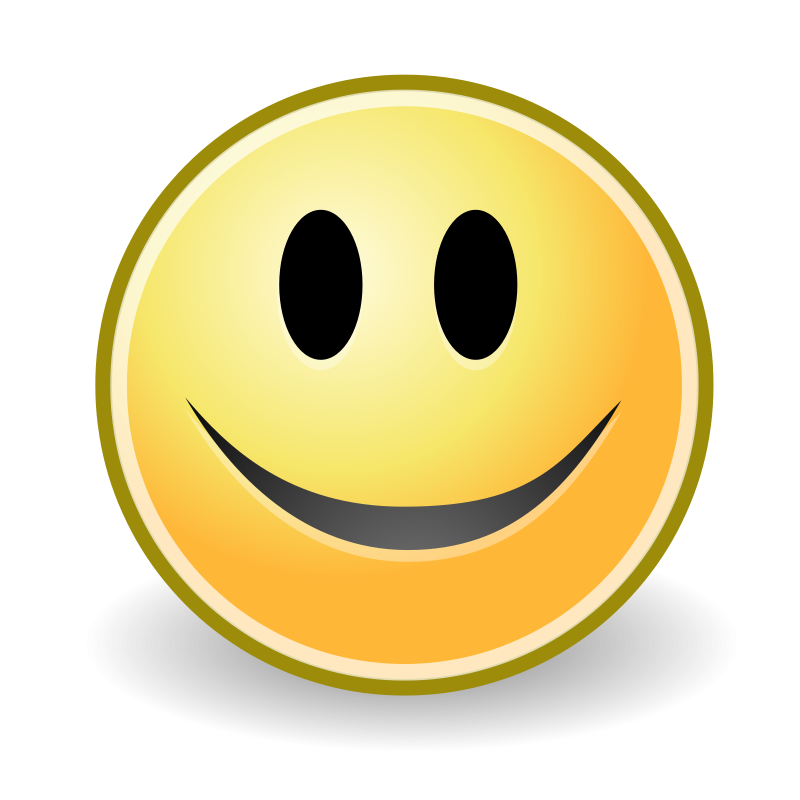 Dw i’n meddwl, “Mae Tom Jones yn grêt.”
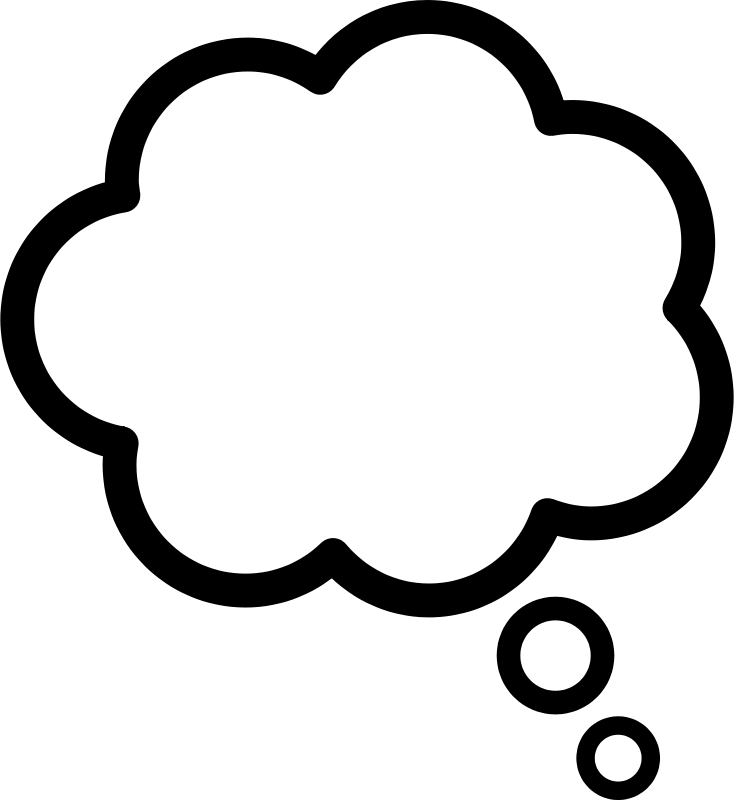 Mae Tom Jones yn grêt
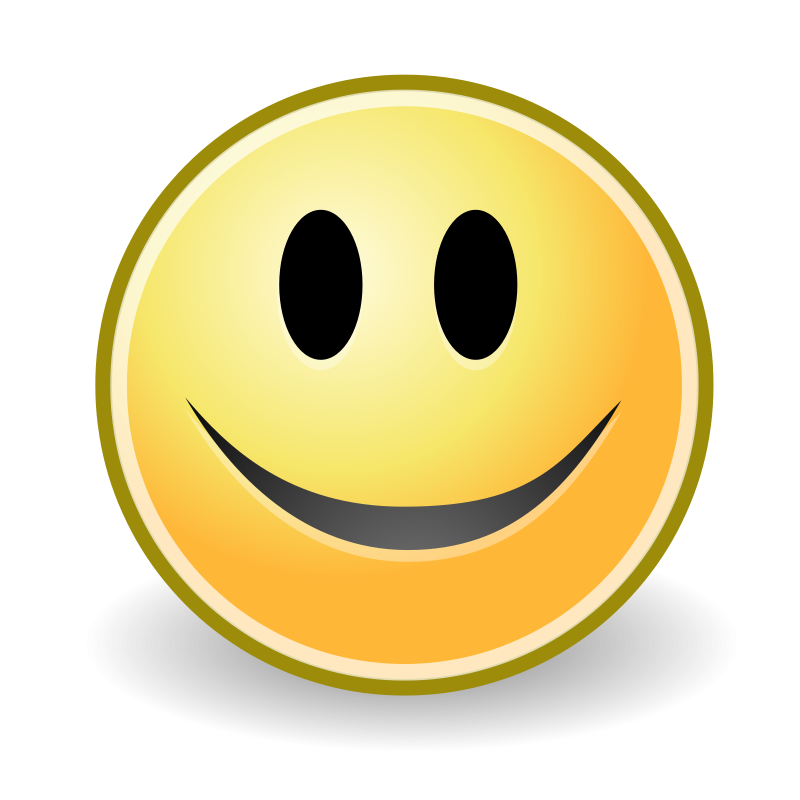 bod
Dw i’n meddwl mae Tom Jones yn grêt.
Beic
fy meic i
dy feic di
ei feic e
ei beic hi
ein beic ni
eich beic chi
eu beic nhw
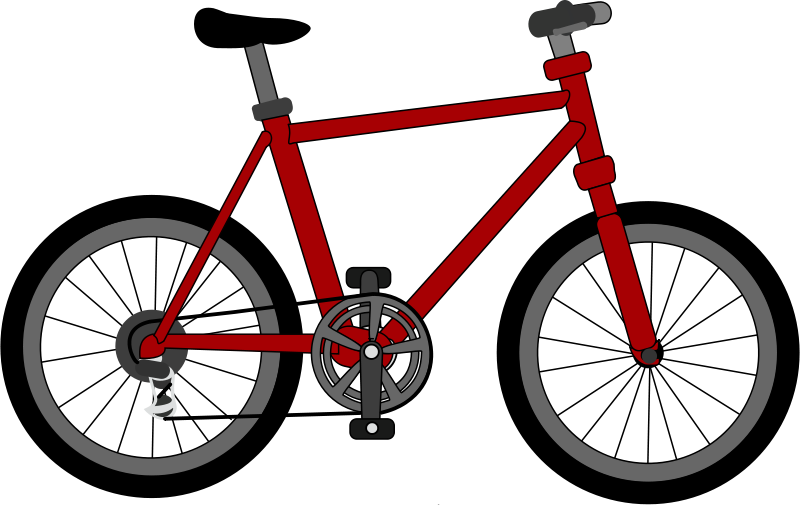 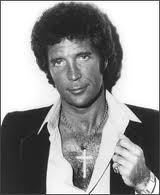 e
Dw i’n meddwl bod Tom Jones yn grêt.
Dw i’n meddwl bod e’n grêt.
Dw i’n meddwl ei fod e’n grêt.
Dw i’n meddwl (ei) fod e’n grêt.
ei fod
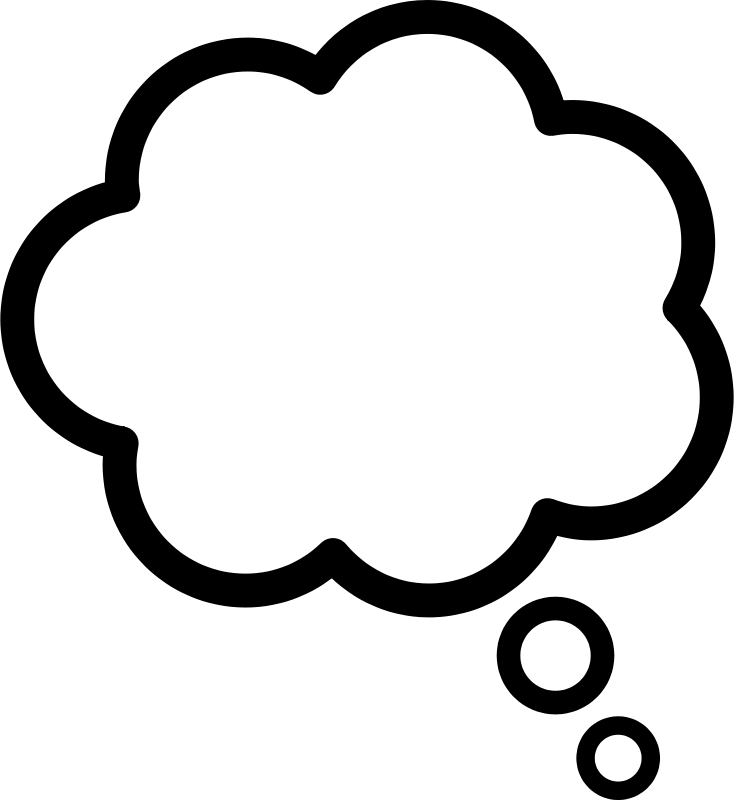 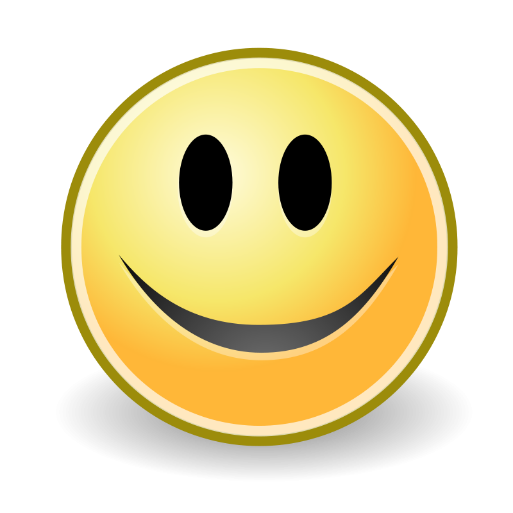 Dw i’n gweithio
Dw i’n gwybod fy mod i’n gweithio.
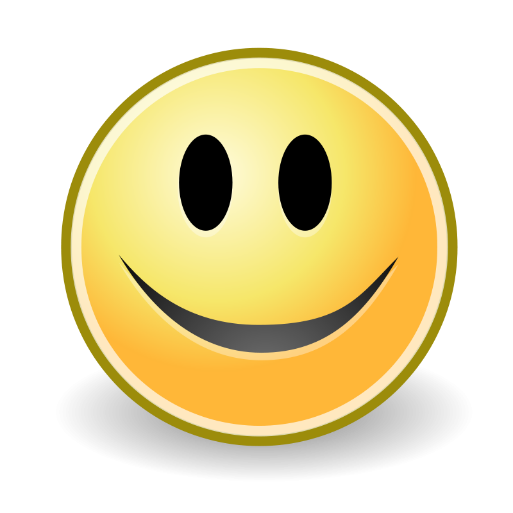 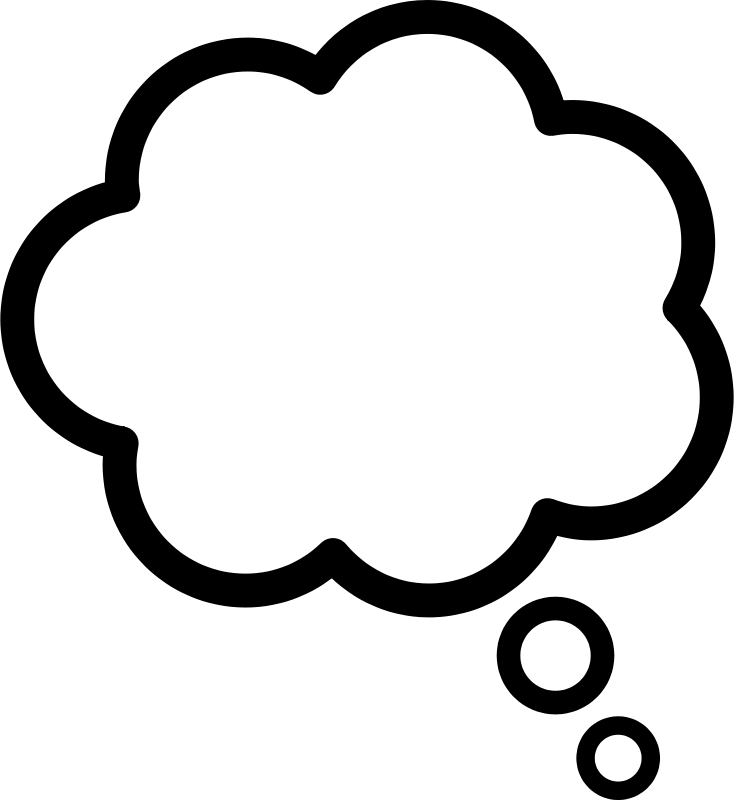 Rwyt ti’n deall
Dw i’n gwybod dy fod ti’n deall.
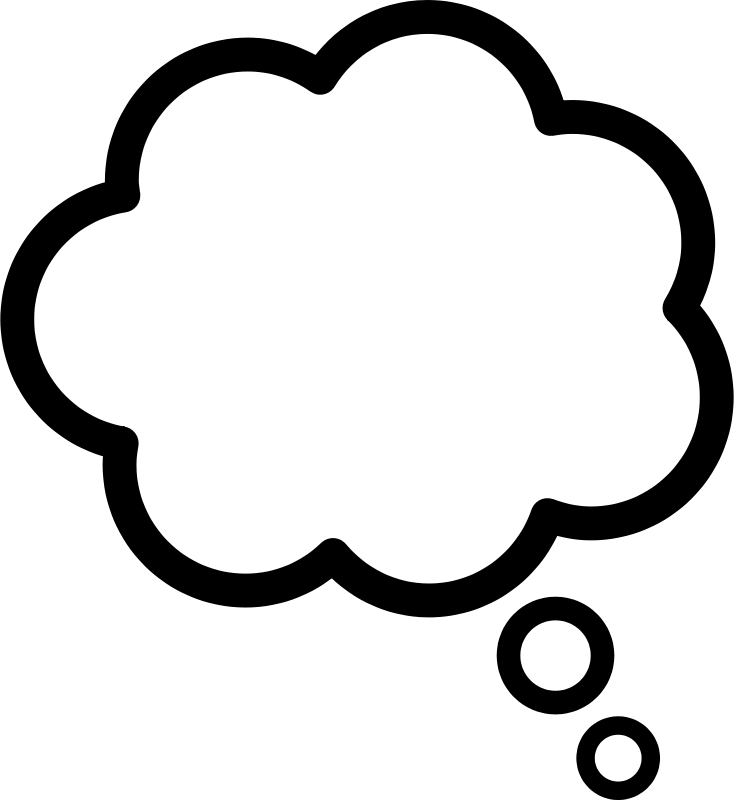 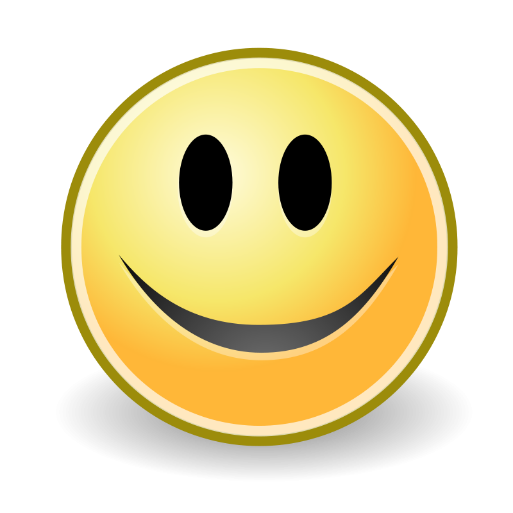 ‘Dyn ni’n iawn.
Dw i’n gwybod ein bod ni’n iawn.
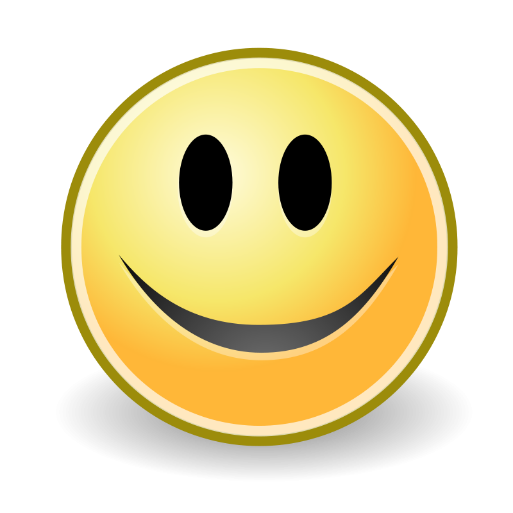 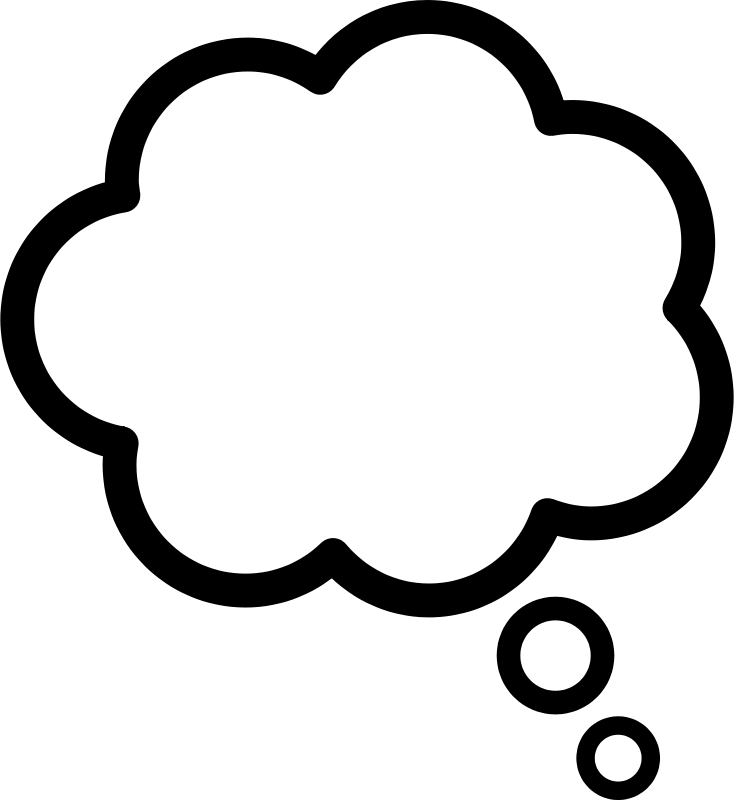 Maen nhw’n dod.
Efallai eu bod nhw’n dod.
Amserau eraill
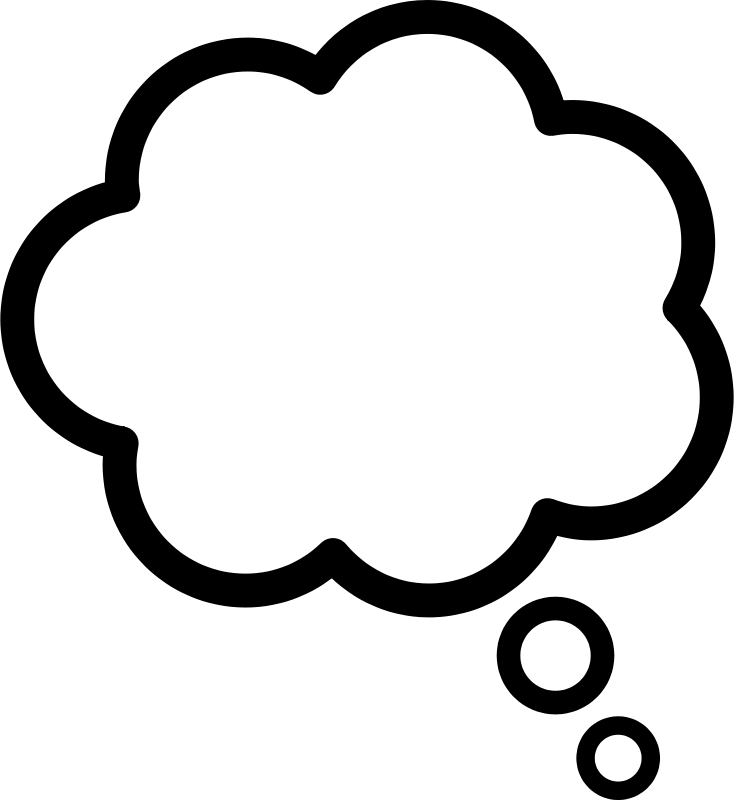 Roedd Tom Jones yn grêt.
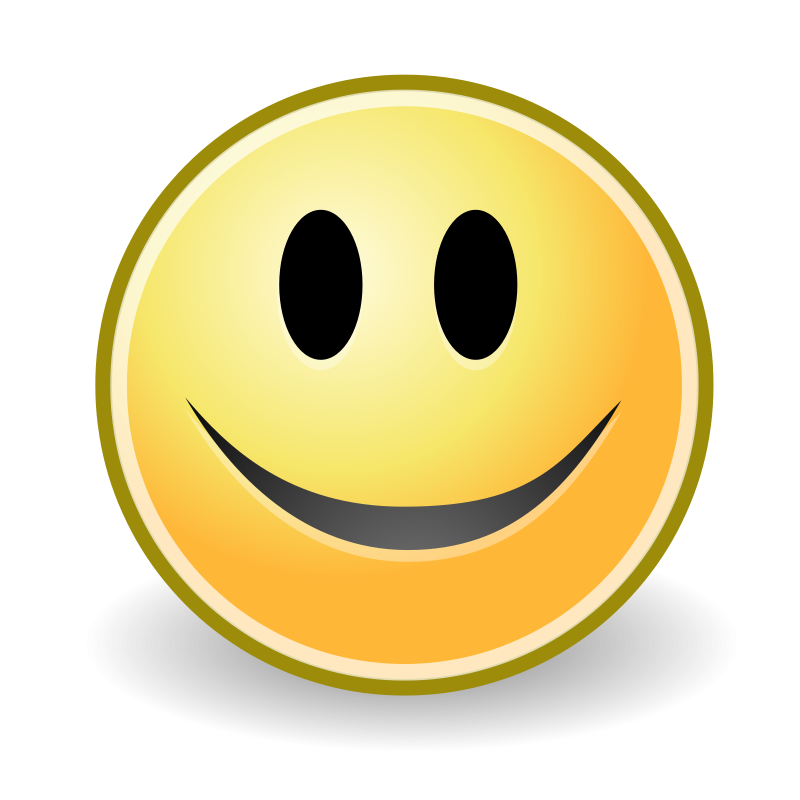 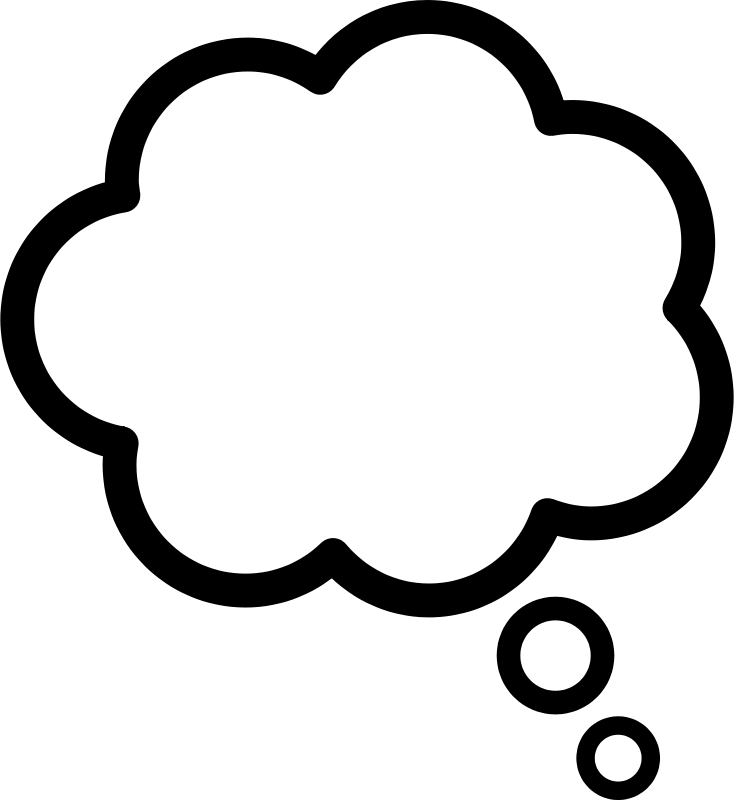 Roedd Tom Jones yn grêt.
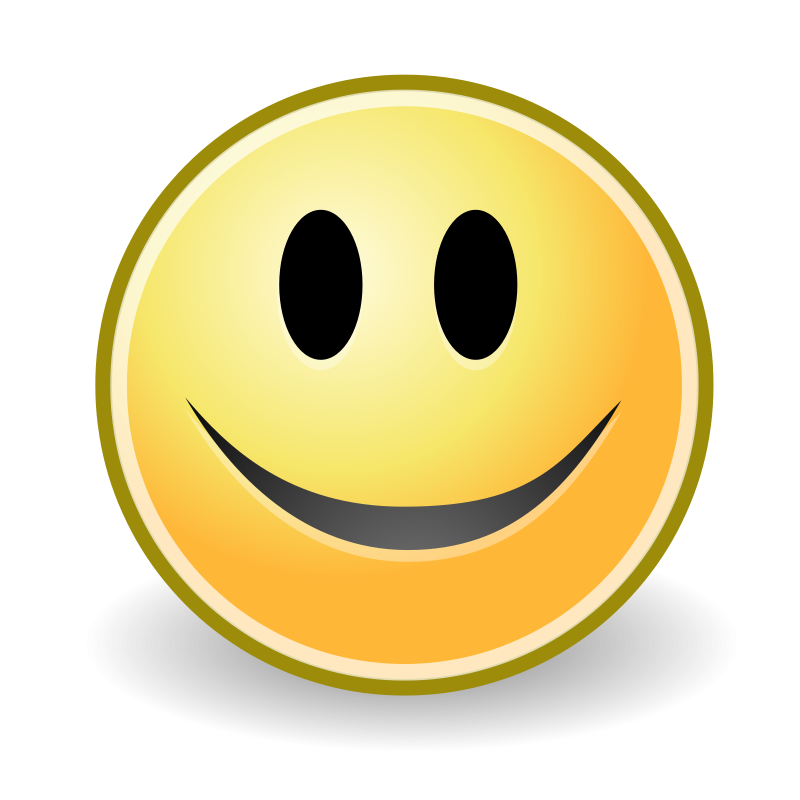 Dw i’n meddwl, “Roedd Tom Jones yn grêt.”
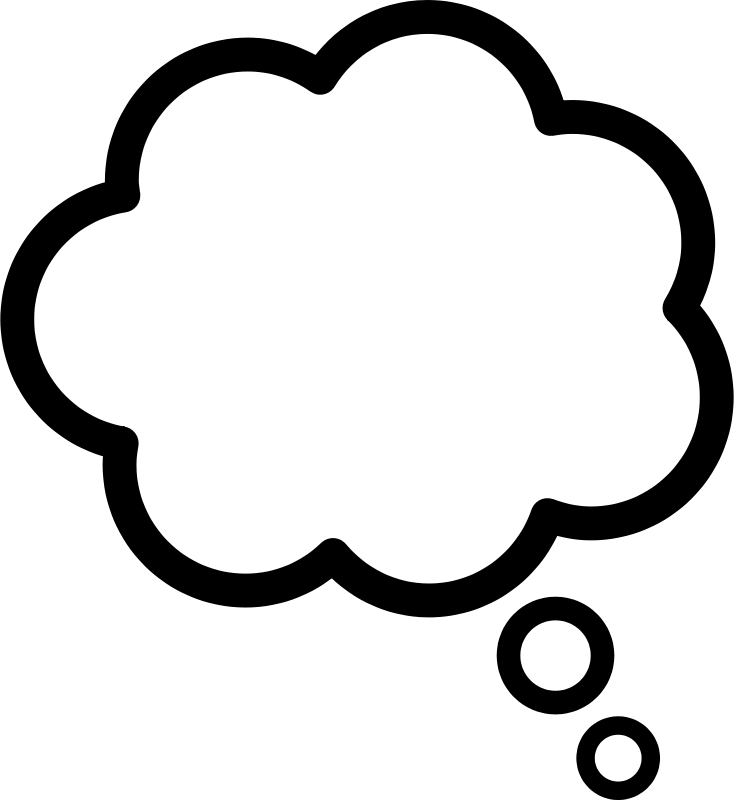 Roedd Tom Jones yn grêt
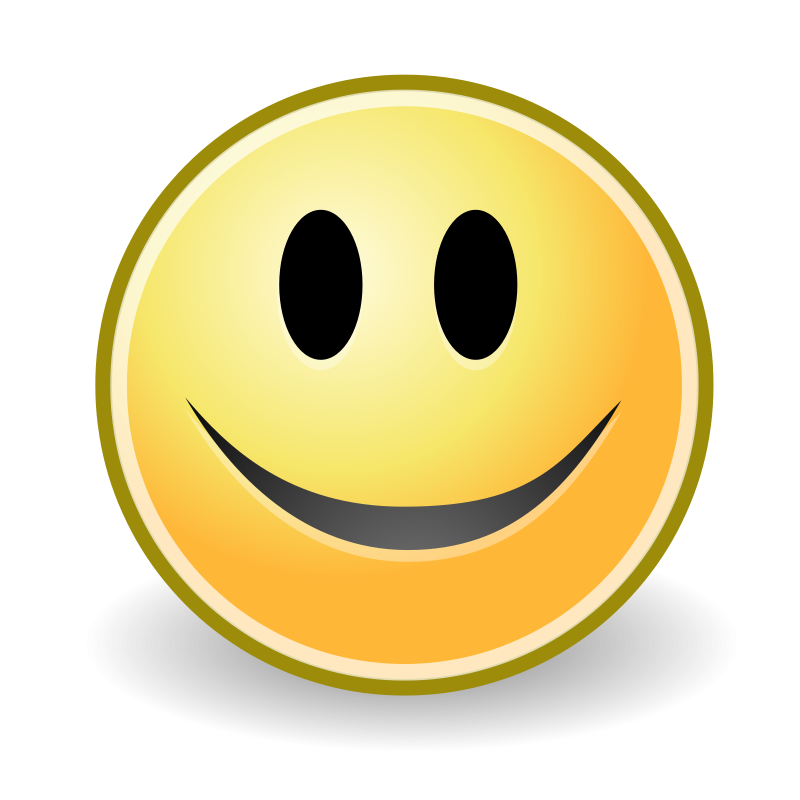 bod
Dw i’n meddwl roedd Tom Jones yn grêt.
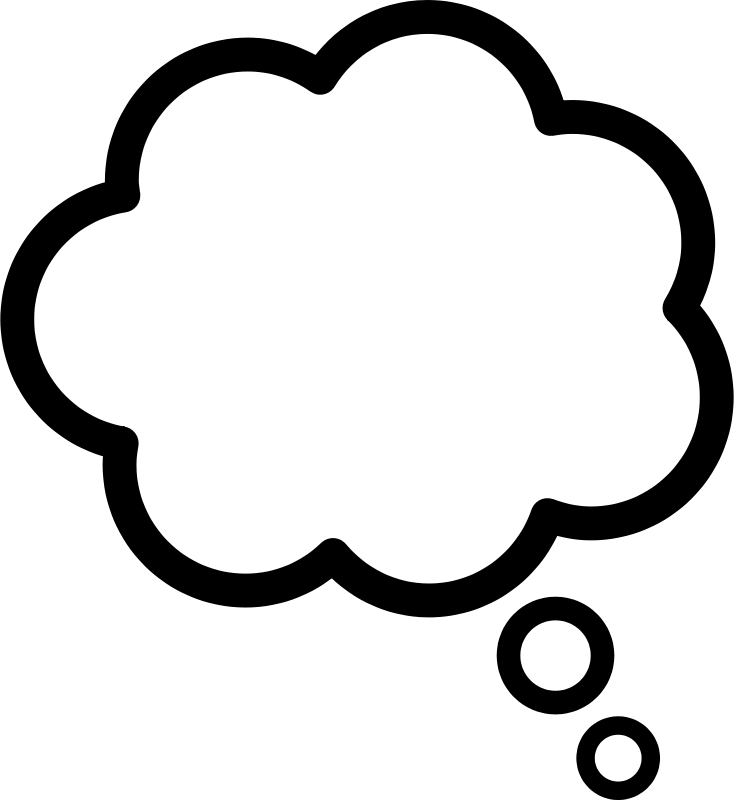 Roedd Tom Jones yn grêt
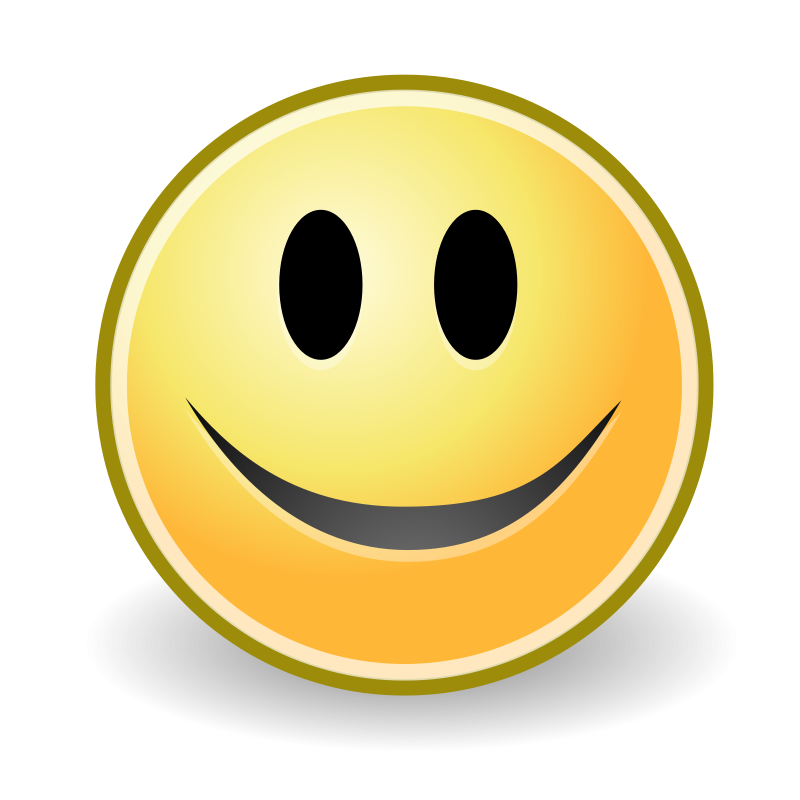 Ro’n
Dw i’n meddwl bod Tom Jones yn grêt.
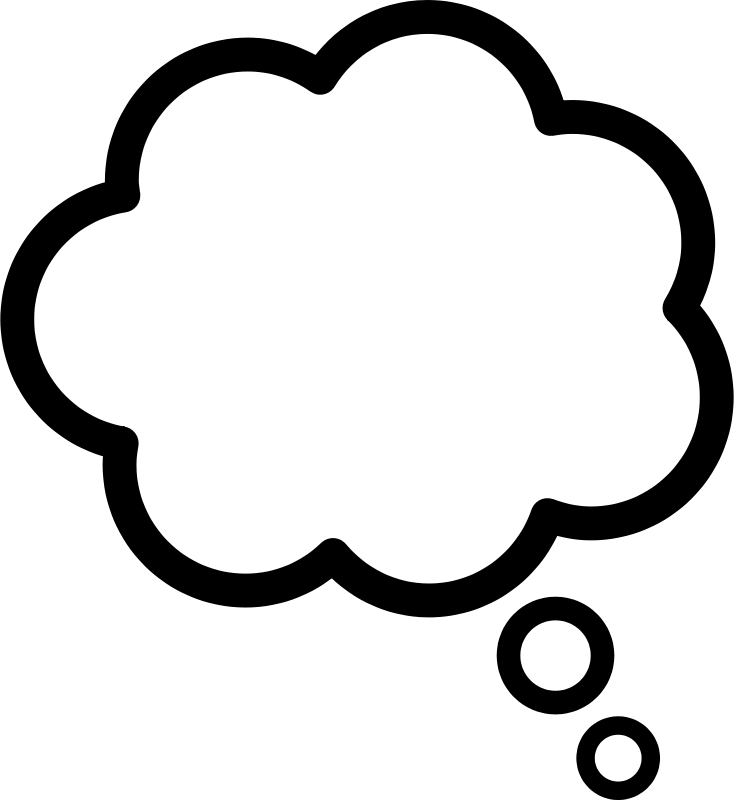 Bydd Tom Jones yn grêt.
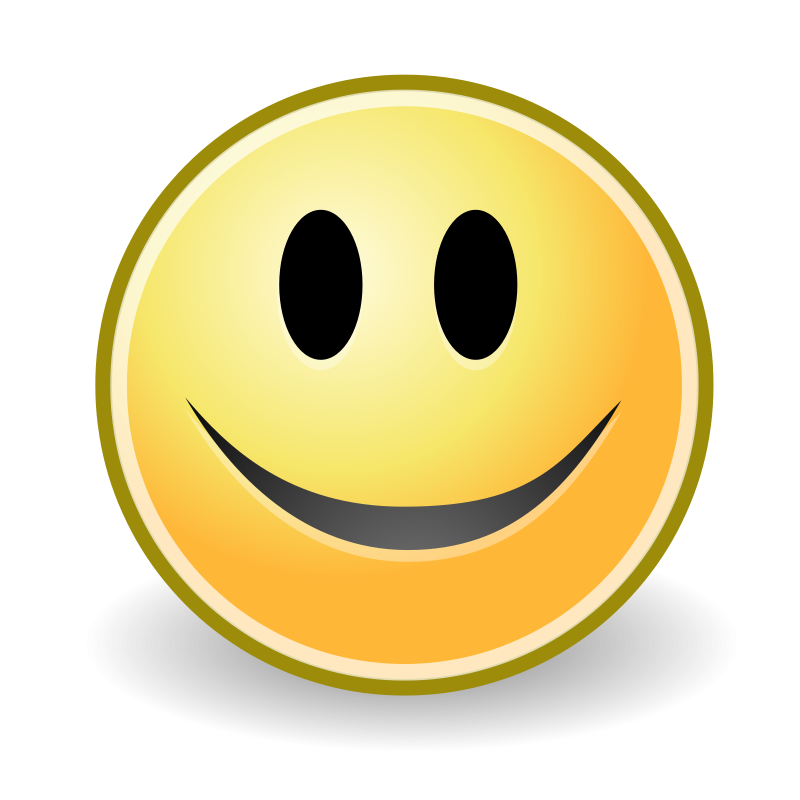 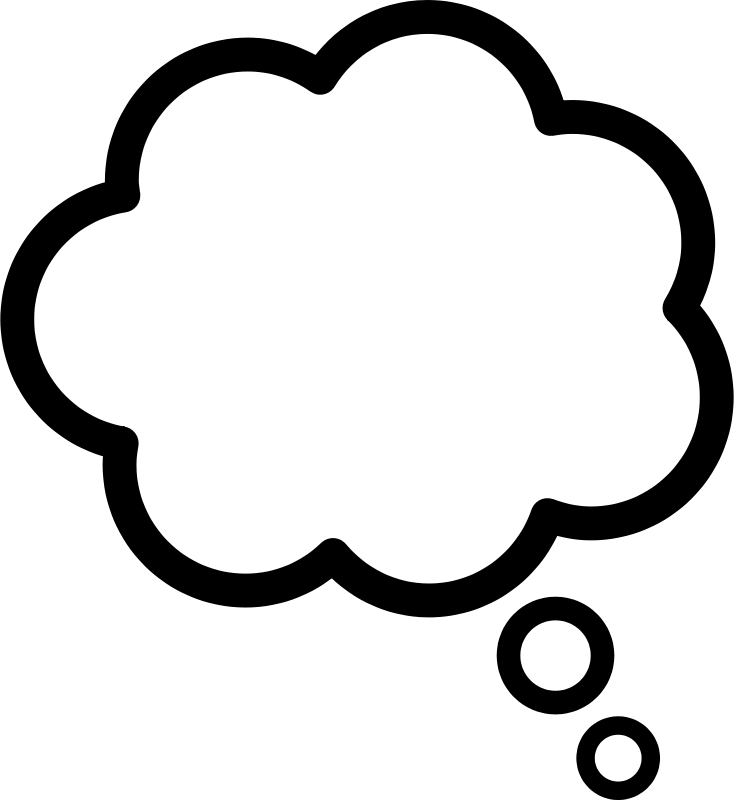 Bydd Tom Jones yn grêt.
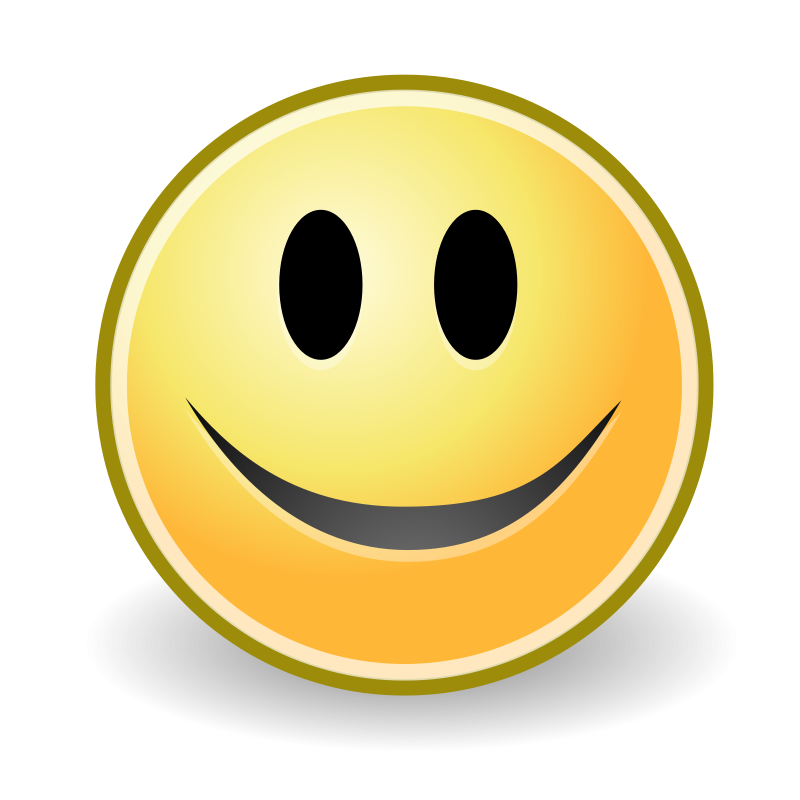 Dw i’n meddwl, “Bydd Tom Jones yn grêt.”
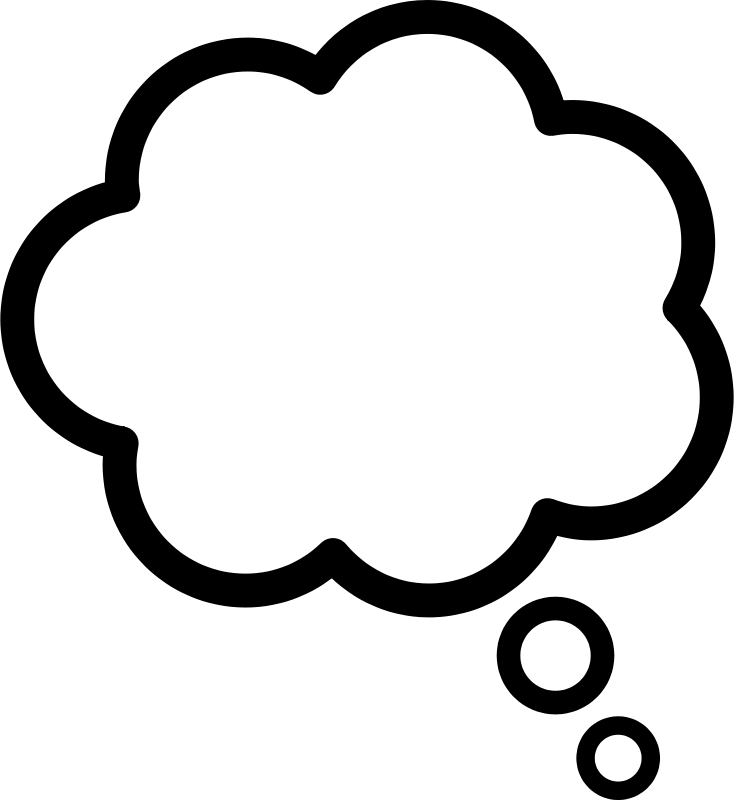 Bydd Tom Jones yn grêt.
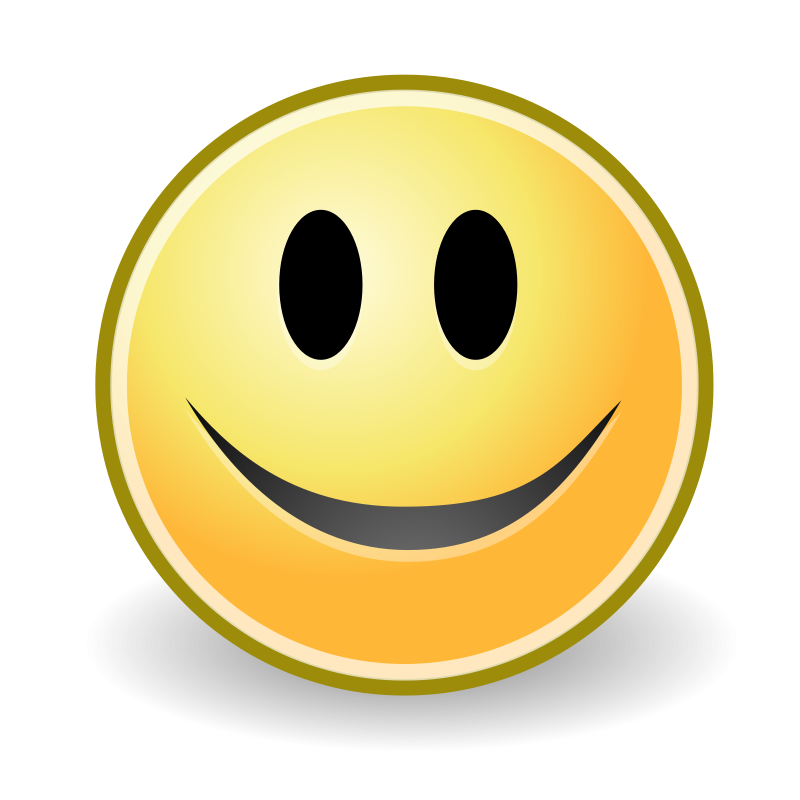 Dw i’n meddwl bydd Tom Jones yn grêt.
Dw i’n meddwl y bydd Tom Jones yn grêt.
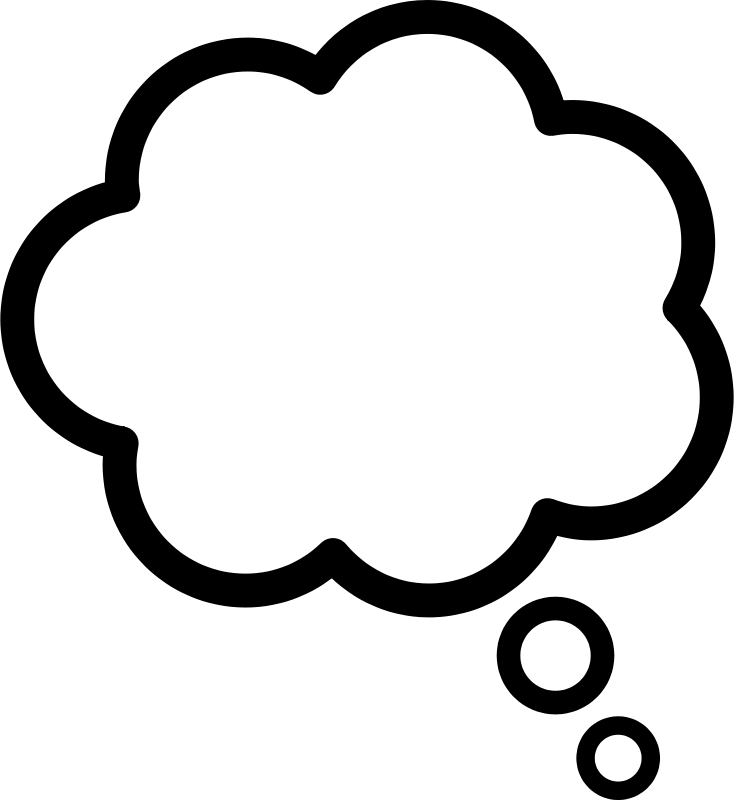 Basai Tom Jones yn grêt i agor y neuadd.
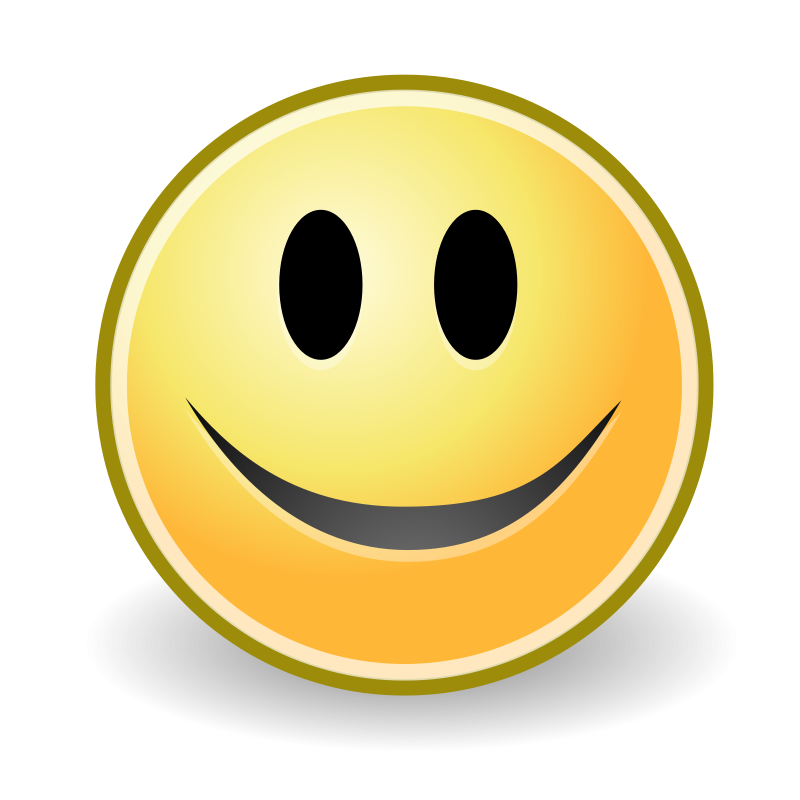 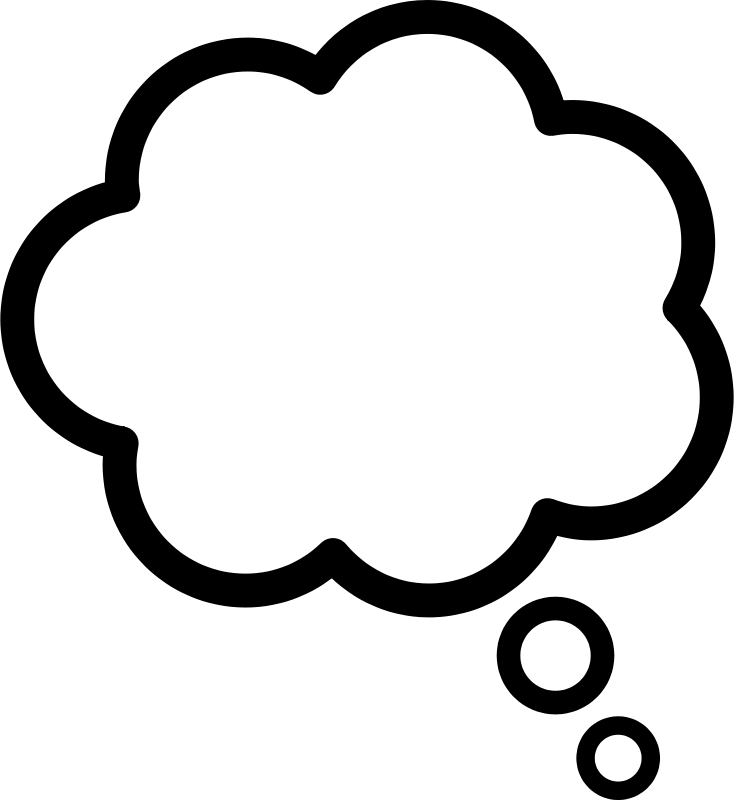 Basia Tom Jones yn grêt i agor y neuadd.
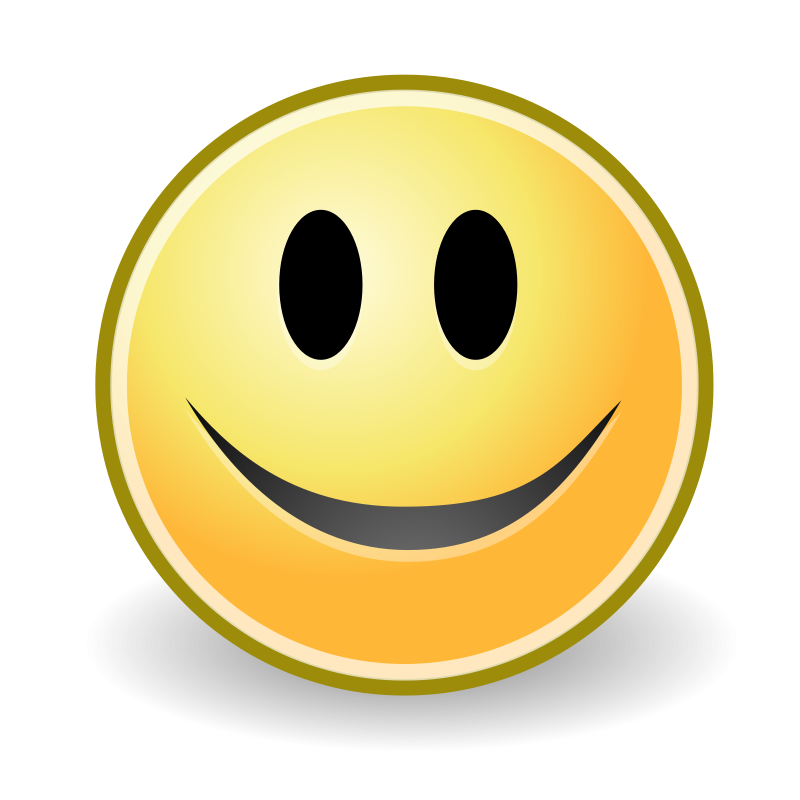 Dw i’n meddwl, “Basai Tom Jones yn grêt i
agor y neuadd.”
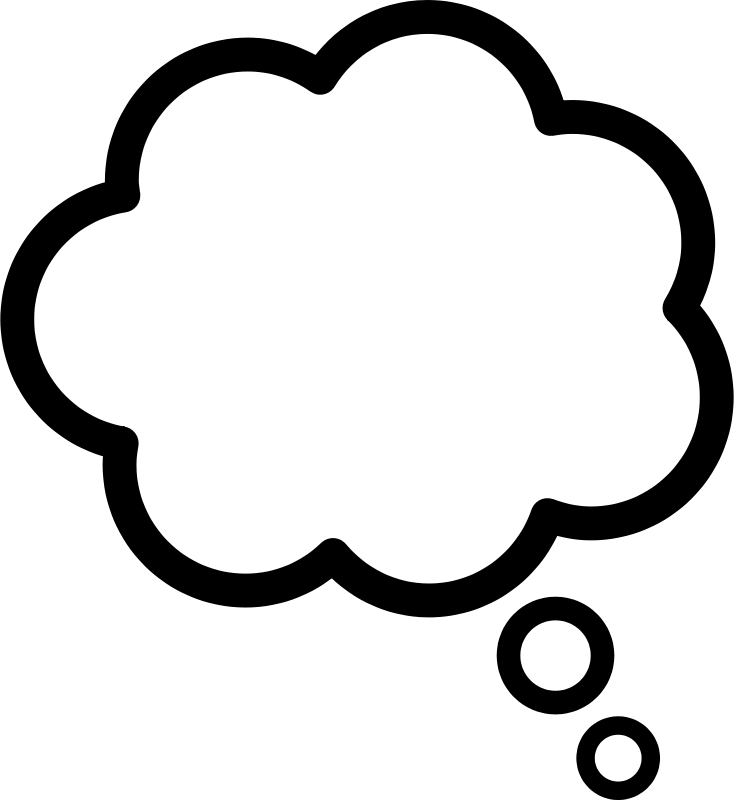 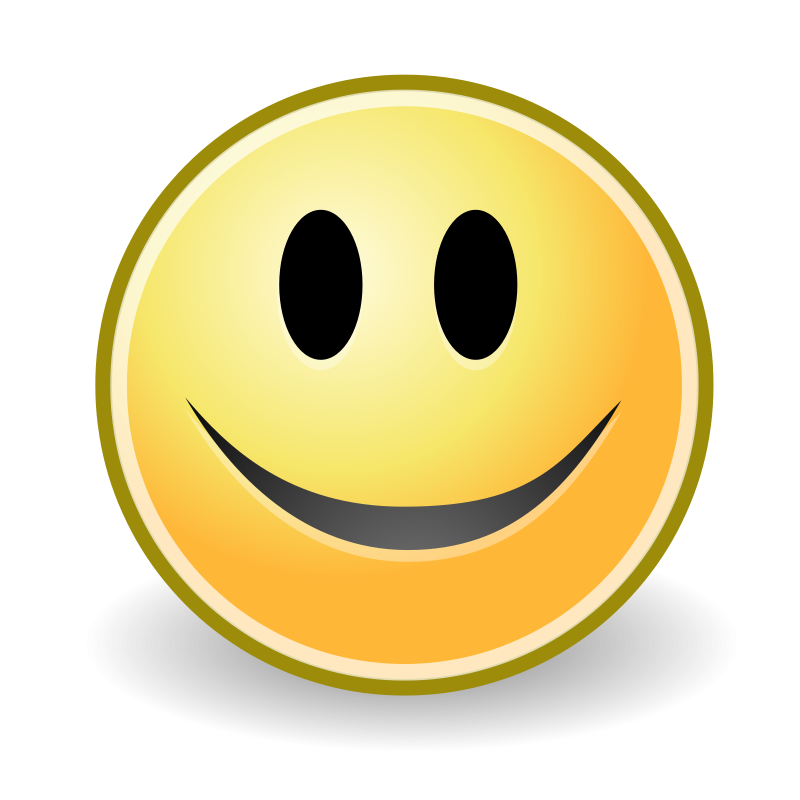 Basai Tom Jones yn grêt i agor y neuadd.
Dw i’n meddwl basai Tom Jones yn grêt i
agor y neuadd.
Dw i’n meddwl y basai Tom Jones yn grêt 
i agor y neuadd.
Pwyslais
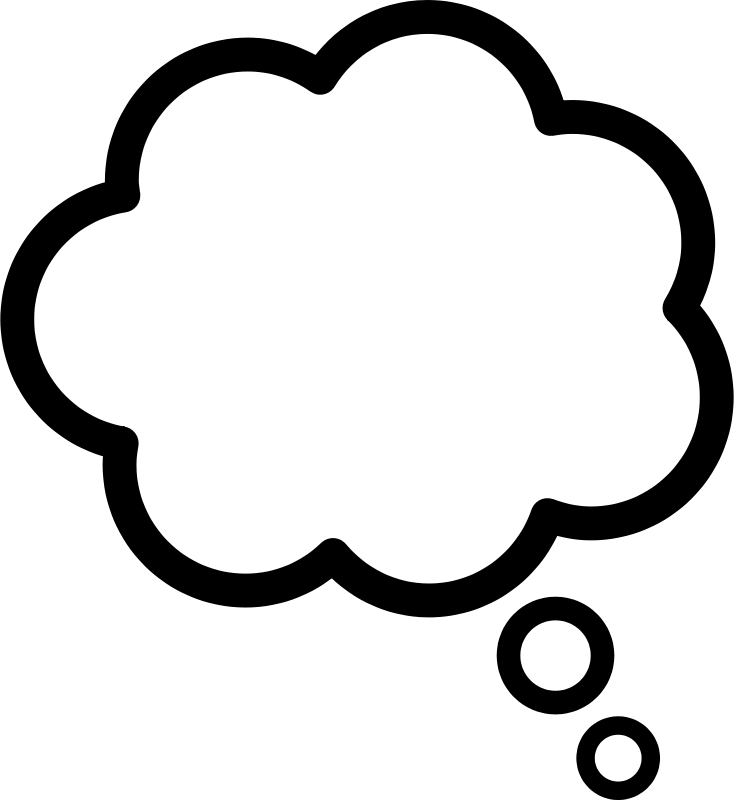 Tom Jones yw’r gorau
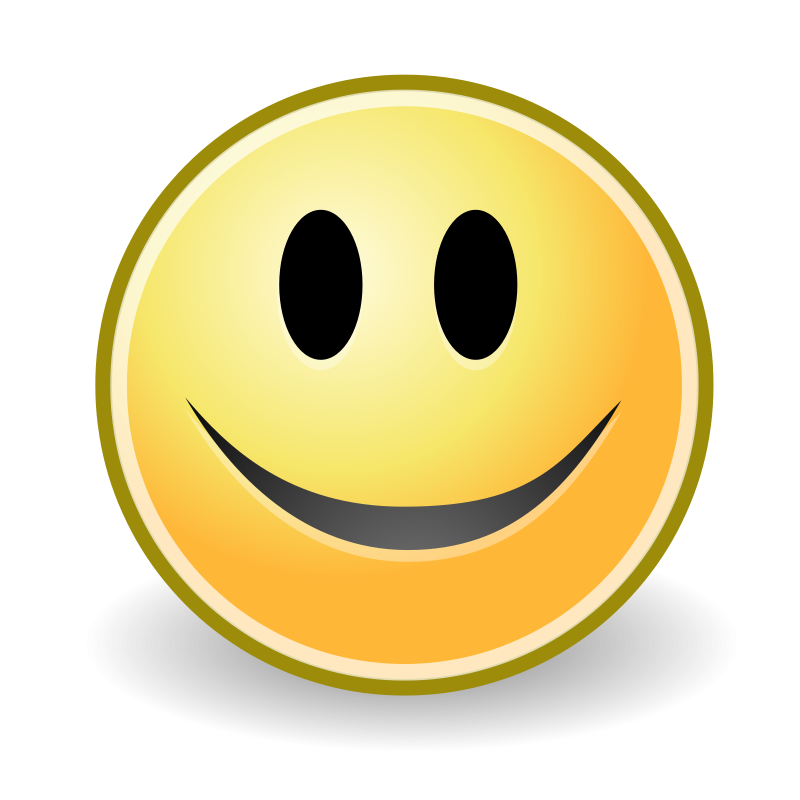 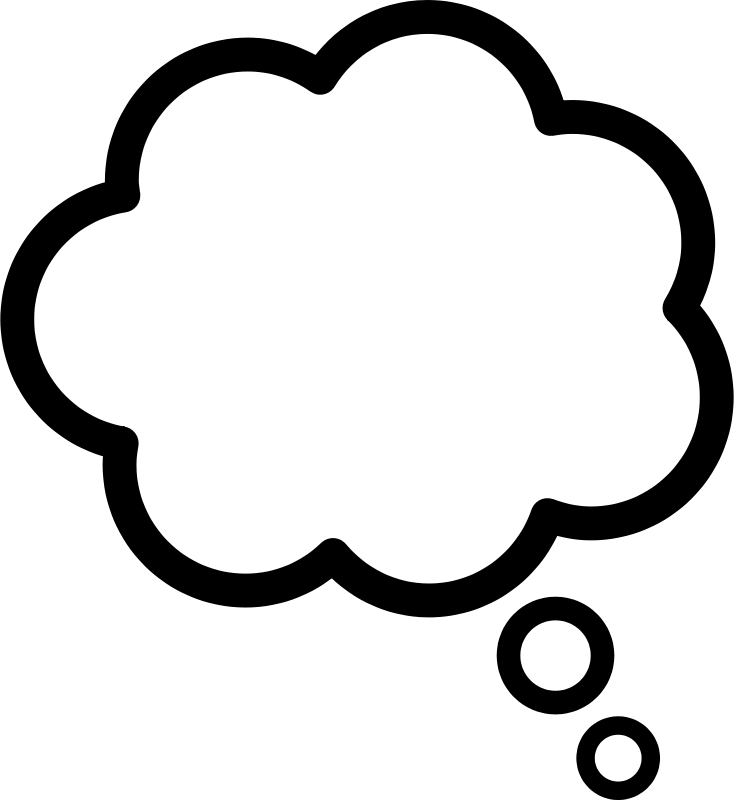 Tom Jones yw’r gorau
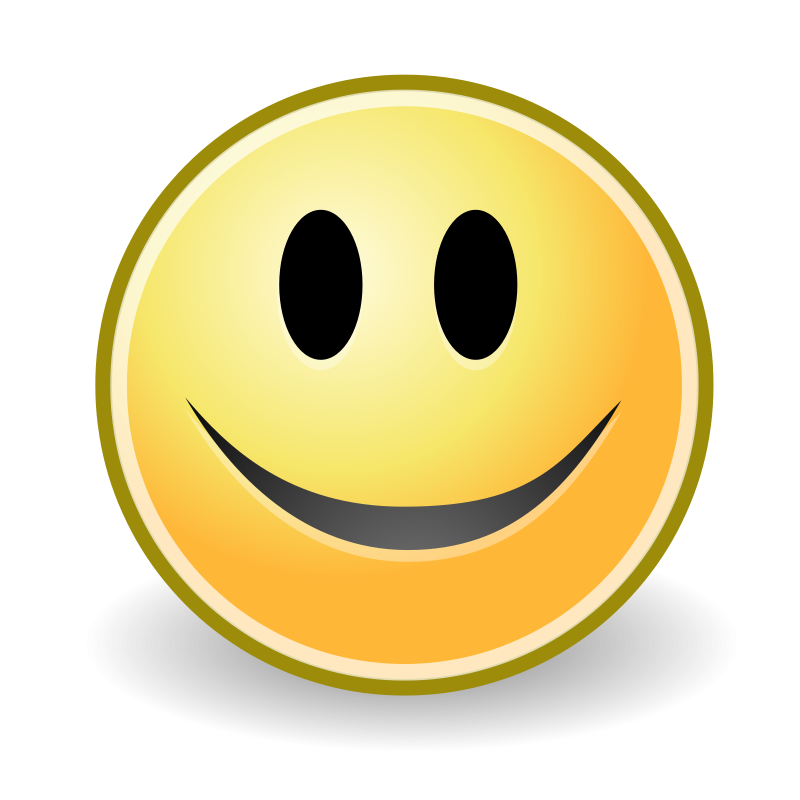 Dw i’n meddwl, “Tom Jones yw’r gorau.”
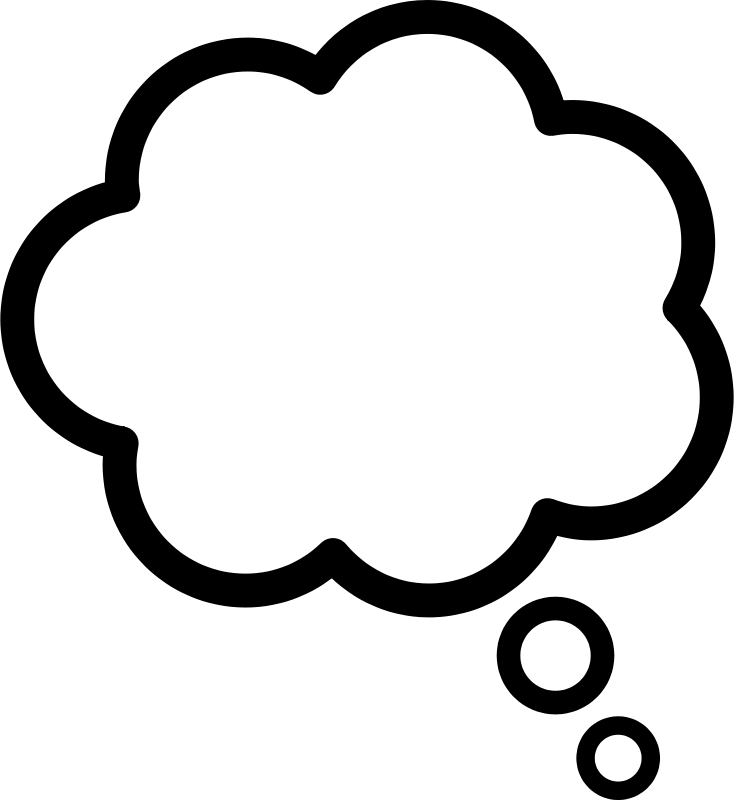 Tom Jones yw’r gorau
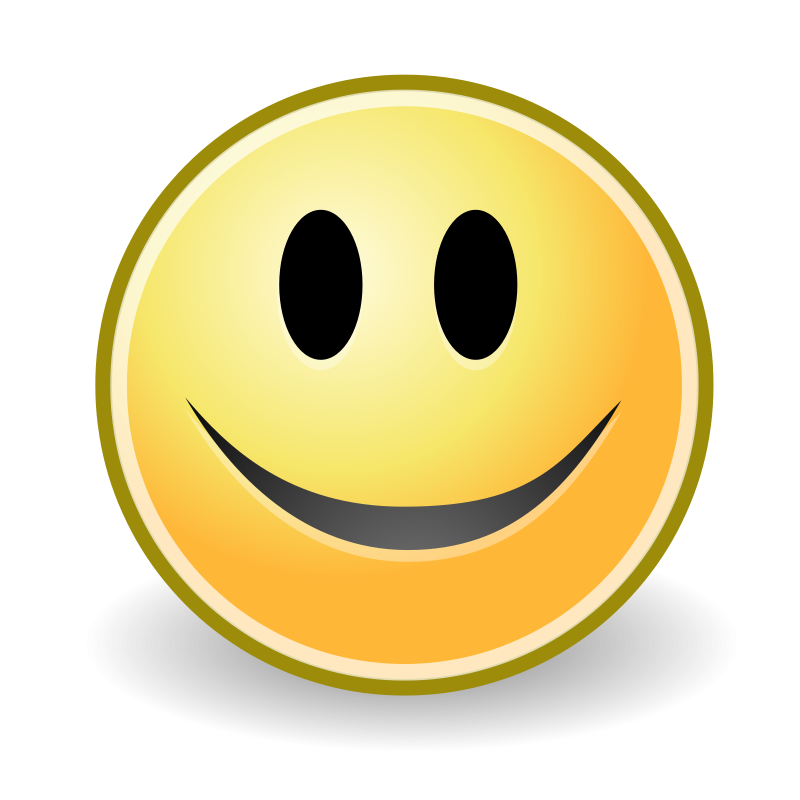 taw
Dw i’n meddwl Tom Jones yw’r gorau.

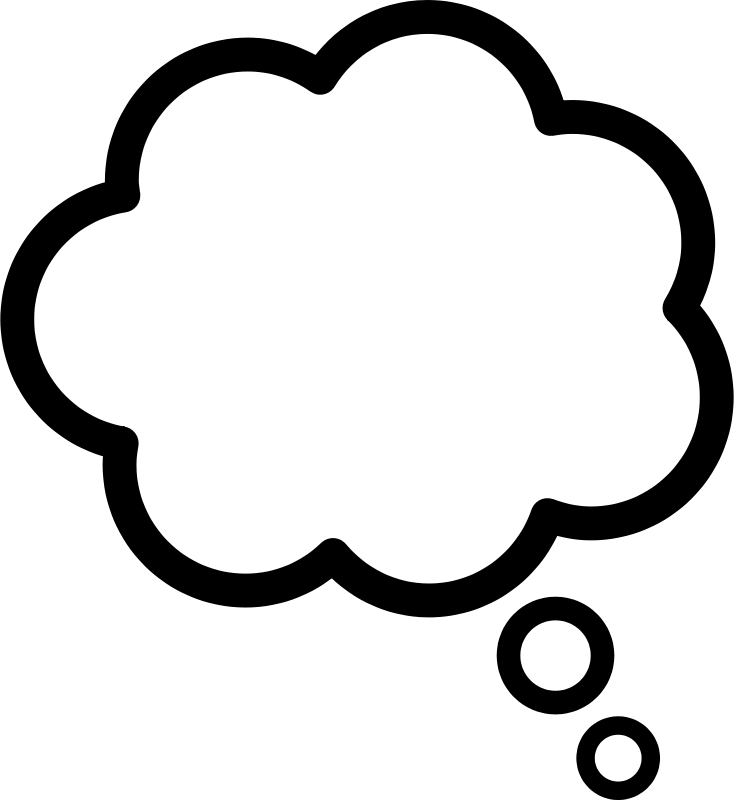 Dych chi’n ardderchog!
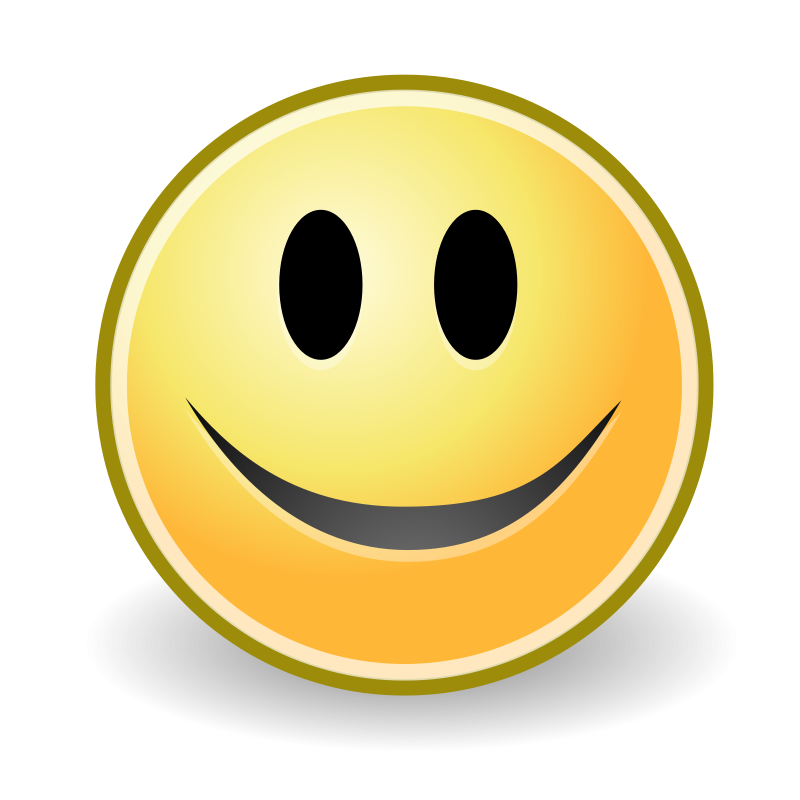 Dw i’n gwybod eich bod chi’n ardderchog.